Power  Your
Presentation
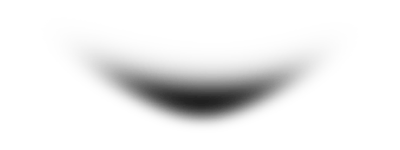 C
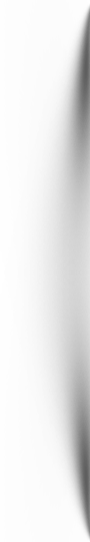 I.
II.
III.
IV.
V.
VI.
VII.
VIII.
Welcome
About
Portfolio
Speakers
Team
Key Numbers
Infographic
BreakTime
The Dublin
Powerpoint
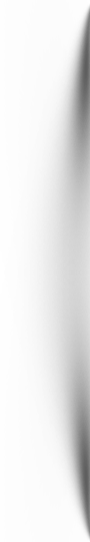 01
01
I.
II.
III.
IV.
V.
VI.
VII.
VIII.
Welcome
About
Portfolio
Speakers
Team
Key Numbers
Infographic
BreakTime
Presentation
Agenda
Presentation
Agenda
01
A B O U T    C O M P A N Y
Our Services
Graphic Design
Archicture
Support
Design web
V
B
<
!
Lorem Ipsum is simply dummy text of the printing and typesetting industry. Lorem Ipsum is simply dummy text of the printing and typesetting industry.
Lorem Ipsum is simply dummy text of the printing and typesetting industry. Lorem Ipsum is simply dummy text of the printing and typesetting industry.
Lorem Ipsum is simply dummy text of the printing and typesetting industry. Lorem Ipsum is simply dummy text of the printing and typesetting industry.
Lorem Ipsum is simply dummy text of the printing and typesetting industry. Lorem Ipsum is simply dummy text of the printing and typesetting industry.
A B O U T    C O M P A N Y
The Dublin
Presentation
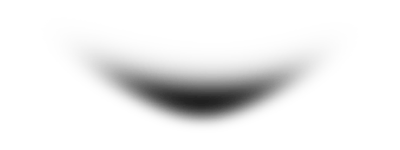 01
A B O U T    C O M P A N Y
The Dublin
Presentation
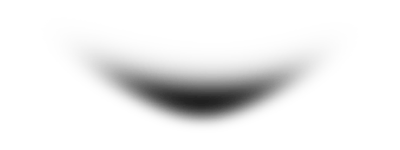 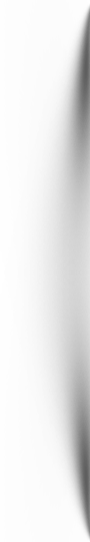 02
I.
II.
III.
IV.
V.
VI.
VII.
VIII.
Welcome
About
Portfolio
Speakers
Team
Key Numbers
Infographic
BreakTime
Presentation
Agenda
A Goal Without a
Plan is Just a
Wish
A B O U T    C O M P A N Y
“
Lorem Ipsum is
simply dummy
text of the printing
and typesetting industry.
Lorem Ipsum
has been the
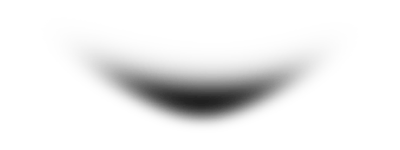 LET’S TRY
MAKING A GO OF
IT OURSELVES.
”
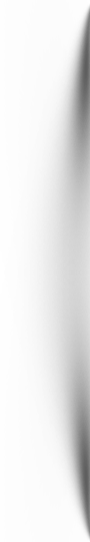 03
I.
II.
III.
IV.
V.
VI.
VII.
VIII.
Welcome
About
Portfolio
Speakers
Team
Key Numbers
Infographic
BreakTime
Presentation
Agenda
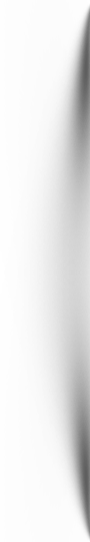 Creative Slides
The Presentation
Happy
And happy
P R E S E N T A T I O N
T E M P L A T E
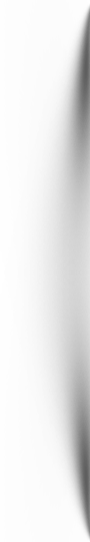 01
A B O U T    C O M P A N Y
Lorem Ipsum is simply dummy text of the printing and typesetting industry. Lorem Ipsum has been the industry's standard dummy text ever since the 1500s, when an unknown printer took a galley of type and scrambled it to make a type specimen book. It has survived not only five centuries,
Who
We Are
48%
75%
90%
Web design
Graphic Design
Powerpoint Design
John Doe
Creative Designer
01
A B O U T    C O M P A N Y
Our Services
Q
C
Z
Social Media
About Awards
Company Service
Lorem Ipsum is simply dummy text of the printing and typesetting industry. Lorem Ipsum has been the industry's standard.
Lorem Ipsum is simply dummy text of the printing and typesetting industry. Lorem Ipsum has been the industry's standard.
Lorem Ipsum is simply dummy text of the printing and typesetting industry. Lorem Ipsum has been the industry's standard.
01
A B O U T    C O M P A N Y
Our Services
Lorem Ipsum is simply dummy text of the printing and typesetting industry. Lorem Ipsum has been the industry's standard.
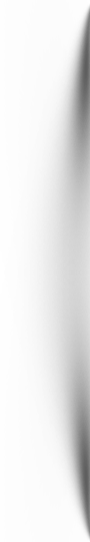 04
I.
II.
III.
IV.
V.
VI.
VII.
VIII.
Welcome
About
Portfolio
Speakers
Team
Key Numbers
Infographic
BreakTime
Presentation
Agenda
Q
C
W
2031
321
2401
Lorem Ipsum is simply dummy text of the printing and typesetting.
Lorem Ipsum is simply dummy text of the printing and typesetting.
Lorem Ipsum is simply dummy text of the printing and typesetting.
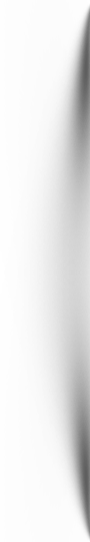 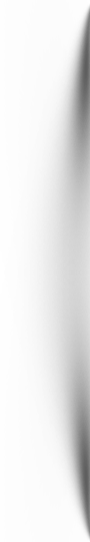 01
A B O U T    C O M P A N Y
Lorem Ipsum is simply dummy text of the printing and typesetting industry. Lorem Ipsum has been the industry's standard dummy text ever since the 1500s, when an unknown printer took a galley of type and scrambled it to make a type specimen book. It has survived not only five centuries,
I’m Designer Ipsum is simply dummy text of.
01
A B O U T    C O M P A N Y
Company Simple Steps
Q
L
G


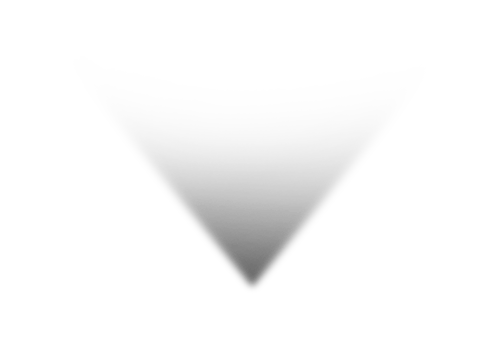 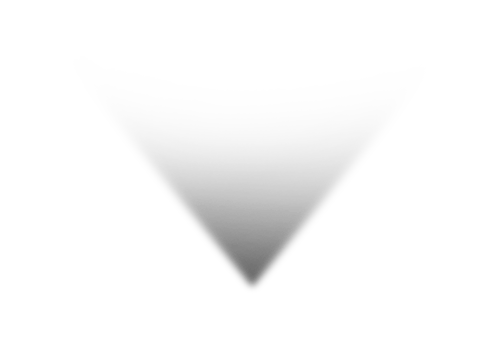 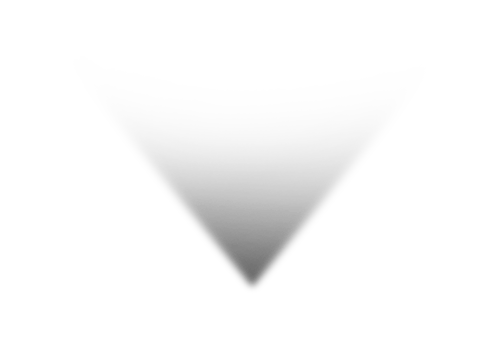 Web Design
Social Media
Design Process
Lorem Ipsum is simply dummy text of the printing and
Lorem Ipsum is simply dummy text of the printing and
Lorem Ipsum is simply dummy text of the printing and
Lorem Ipsum is simply dummy text of the printing and typesetting industry. Lorem Ipsum has been the industry's standard dummy text ever since the 1500s, when an unknown printer took.
MESSAGE
Jack Doe
C R E A T I V E   D E S I G N E R
Lorem Ipsum is simply dummy text of the printing and typesetting industry. Lorem Ipsum has been the industry's standard dummy text ever since the 1500s.
48%
75%
Web design
Graphic Design
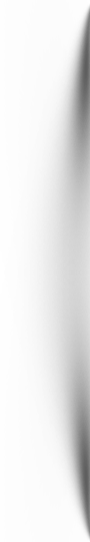 05
I.
II.
III.
IV.
V.
VI.
VII.
VIII.
Welcome
About
Portfolio
Speakers
Team
Key Numbers
Infographic
BreakTime
Presentation
Agenda
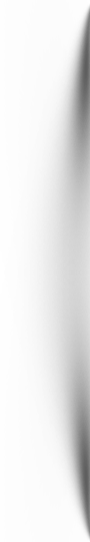 China
01
A B O U T    C O M P A N Y
How we do it
01
02
03
04
V
C
W
N
Social Media
Design
Archicture
Folders
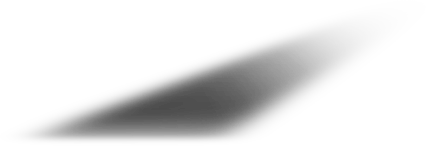 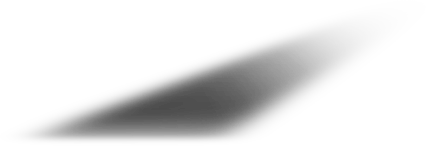 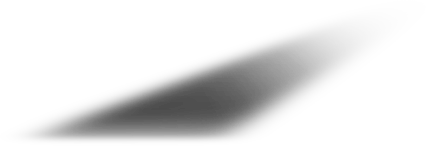 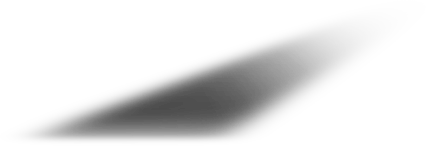 Lorem Ipsum is simply dummy text of the printing and typesetting industry. Lorem Ipsum has been the industry's standard.
Lorem Ipsum is simply dummy text of the printing and typesetting industry. Lorem Ipsum has been the industry's standard.
Lorem Ipsum is simply dummy text of the printing and typesetting industry. Lorem Ipsum has been the industry's standard.
Lorem Ipsum is simply dummy text of the printing and typesetting industry. Lorem Ipsum has been the industry's standard.
01
A B O U T    C O M P A N Y
Dec 2012
Dec 2012
Dec 2012
Dublin
Presentation
Lorem Ipsum is simply dummy text of the printing and typesetting industry.
Lorem Ipsum is simply dummy text of the printing and typesetting industry.
Lorem Ipsum is simply dummy text of the printing and typesetting industry.
Dec 2012
Dec 2012
Dec 2012
Lorem Ipsum is simply dummy text of the printing and typesetting industry.
Lorem Ipsum is simply dummy text of the printing and typesetting industry.
Lorem Ipsum is simply dummy text of the printing and typesetting industry.
END
TIME LINE
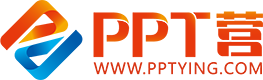 10000+套精品PPT模板全部免费下载
PPT营
www.pptying.com
[Speaker Notes: 模板来自于 https://www.pptying.com    【PPT营】]